XVII Congresso Previdenciário AEPREMERJ
RPPS NA VISÃO DO STF
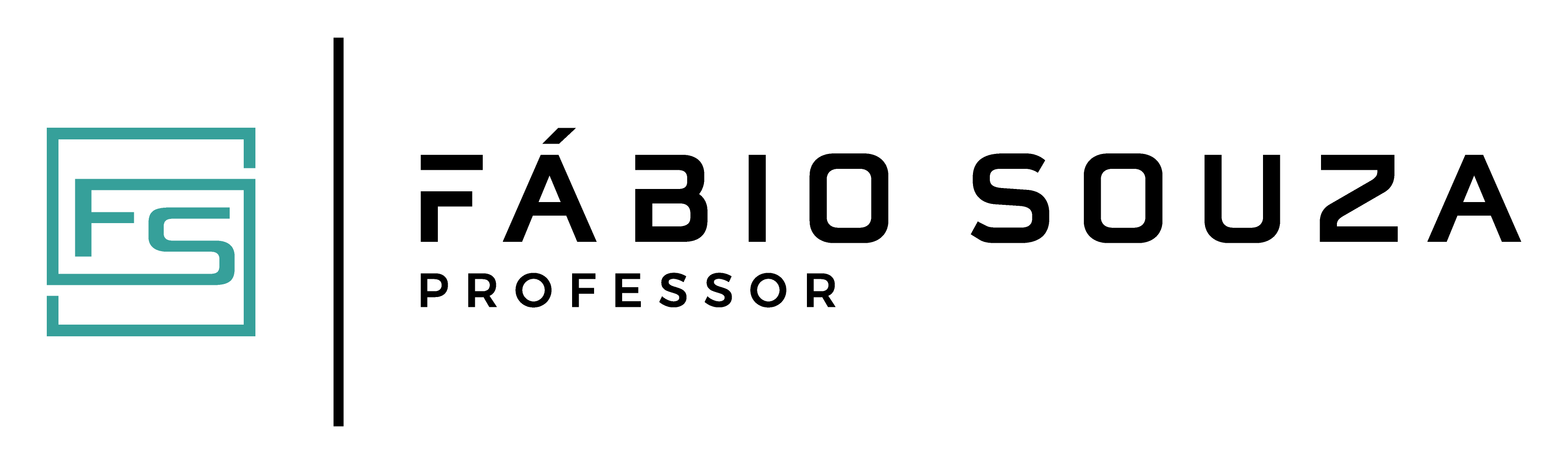 @prof.fabiosouza
STF Tema 968

Questão jurídica

Competência legislativa da União para dispor sobre normas gerais em matéria previdenciária no que diz respeito ao descumprimento da Lei 9.717/1998 e do Decreto 3.778/2001 pelos demais entes federados.
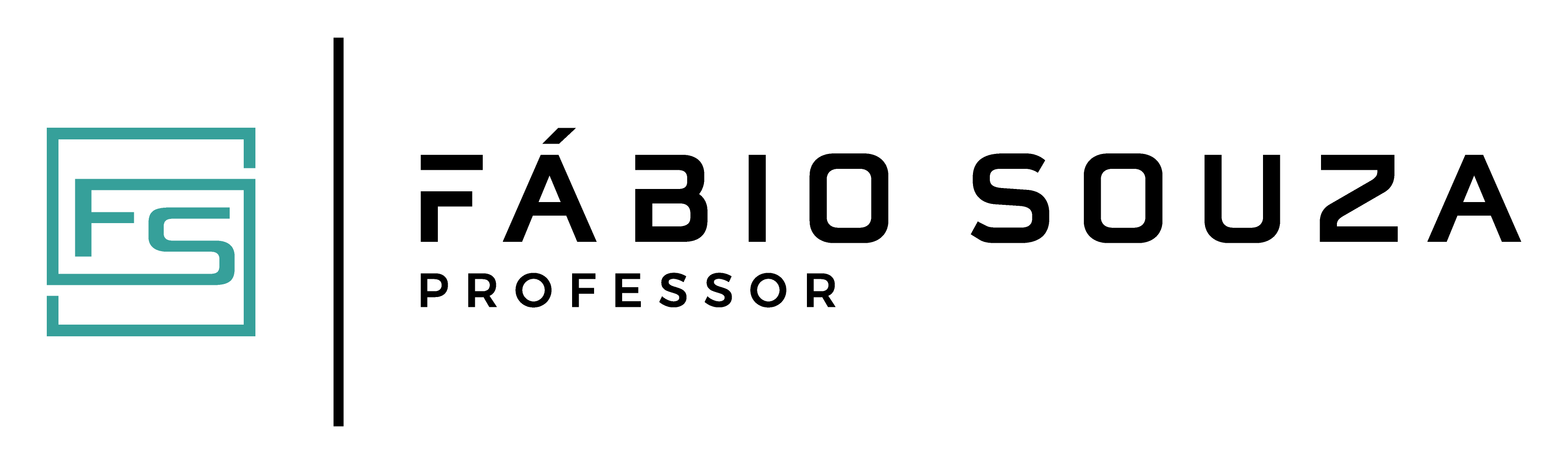 STF Tema 968

Voto do Relator Min. Fachin:

É inconstitucional o estabelecimento de medidas sancionatórias ao ente federado que não cumpra as regras gerais para a organização e o funcionamento dos regimes próprios de previdência social dos servidores públicos, previsto nos arts. 7º e 9º da Lei 9.717/1998 e do Decreto 3.788/2001
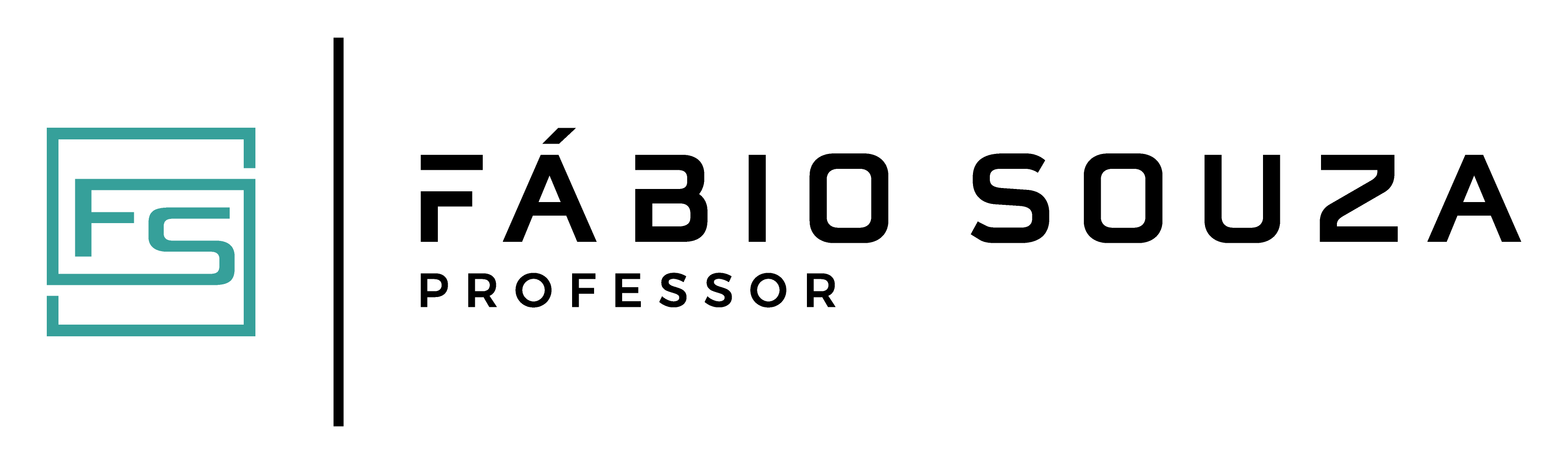 STF Tema 968
Iniciado o julgamento 28/6/2024
Acompanharam o relator:
Ministros Alexandre de Moraes
Ministra Cármen Lúcia
Pediu vista:
Ministro Flávio Dino
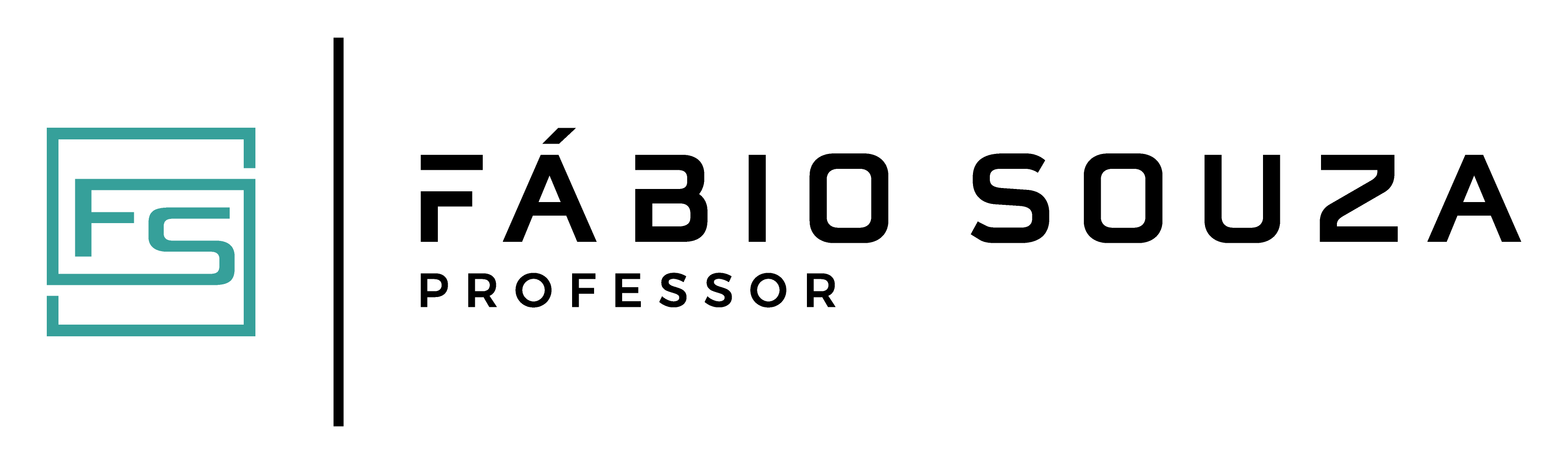 STF Tema 968

Voto do Relator Min. Fachin:

É inconstitucional o estabelecimento de medidas sancionatórias ao ente federado que não cumpra as regras gerais para a organização e o funcionamento dos regimes próprios de previdência social dos servidores públicos, previsto nos arts. 7º e 9º da Lei 9.717/1998 e do Decreto 3.788/2001
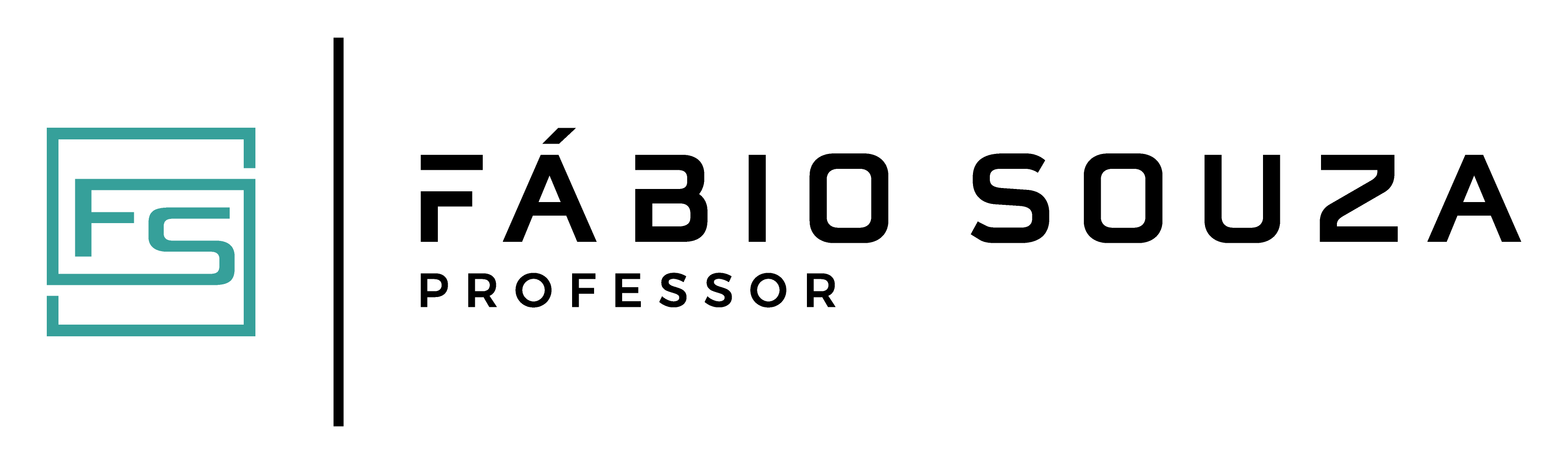 REFORMA DA PREVIDÊNCIA

APOSENTADORIA ESPECIAL

ADI 6.309
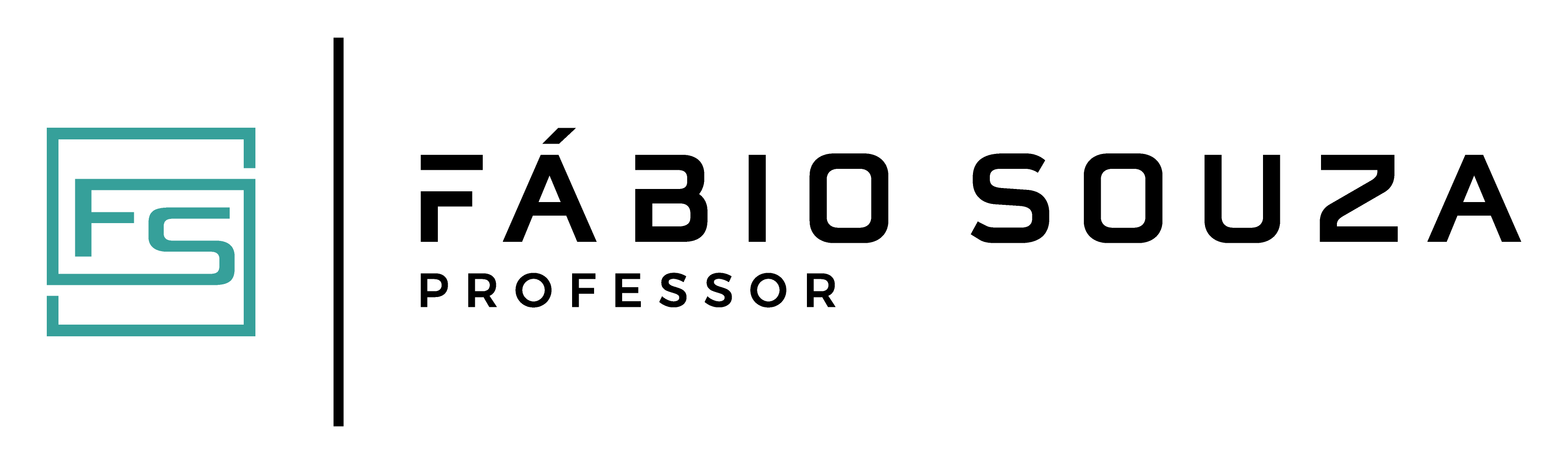 REFORMA DA PREVIDÊNCIA

É constitucional o art. 23, caput, da Emenda Constitucional nº 103/2019, que fixa novos critérios de cálculo para a pensão por morte no Regime Geral e nos Regimes Próprios de Previdência Social.

ADI 7.051
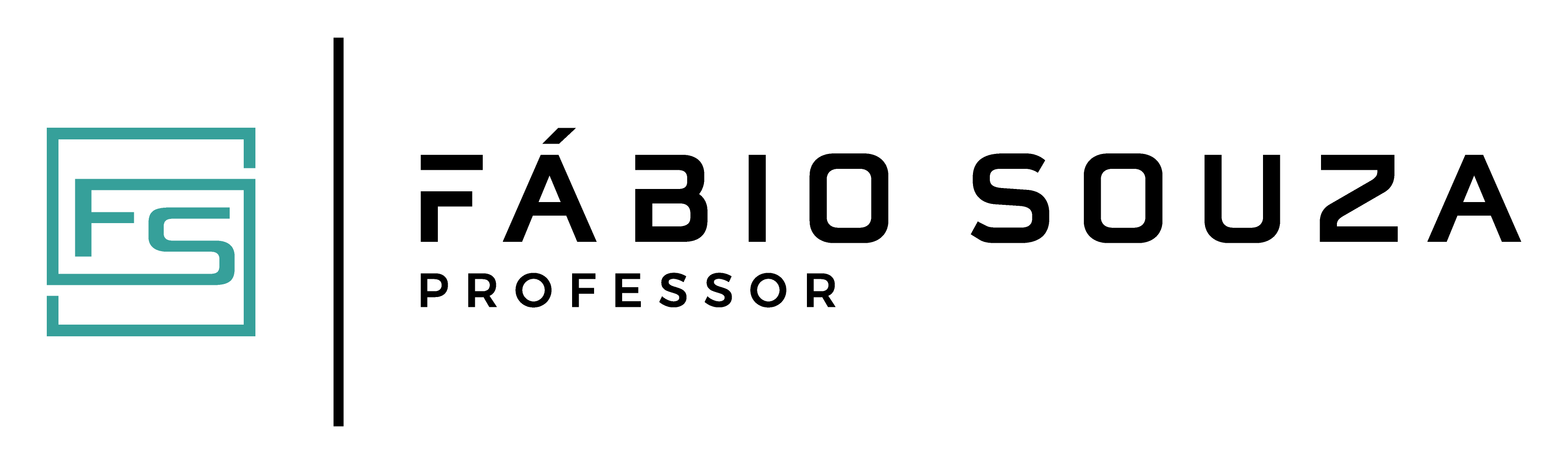 REFORMA DA PREVIDÊNCIA

Julgamento conjunto

6.254, 6.255, 6.256, 6.258, 6.271, 6.279,6.289, 6.361, 6.367, 6.384, 6.385, 6.916 e 6.731
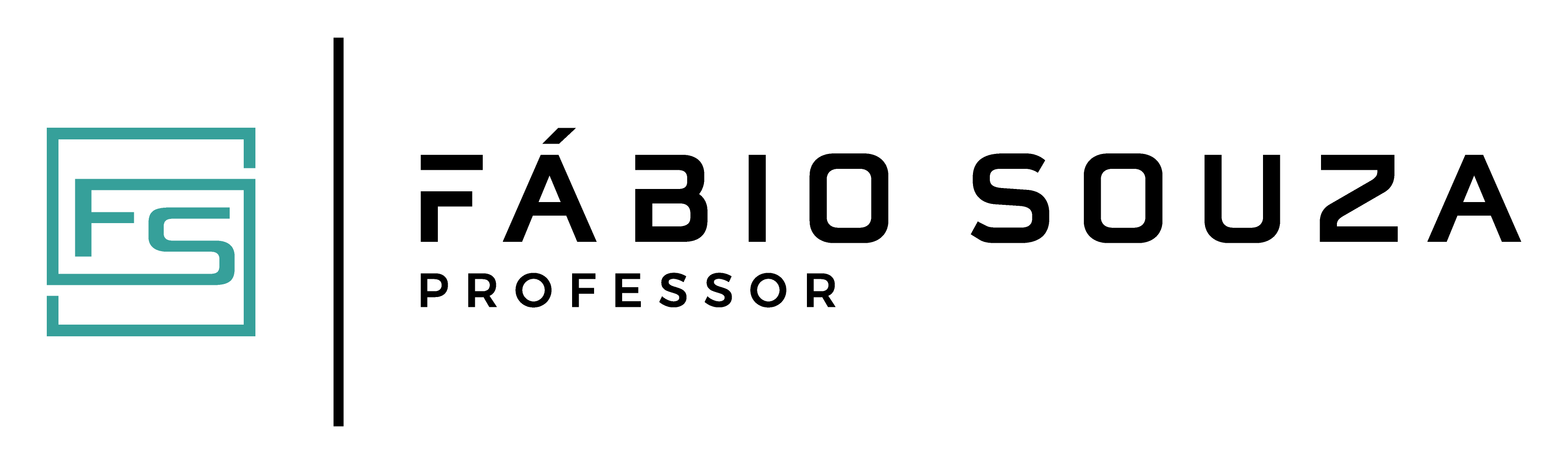 Cálculo da aposentadoria das servidoras
Nulidade de aposentadorias concedidas com tempo sem contribuição
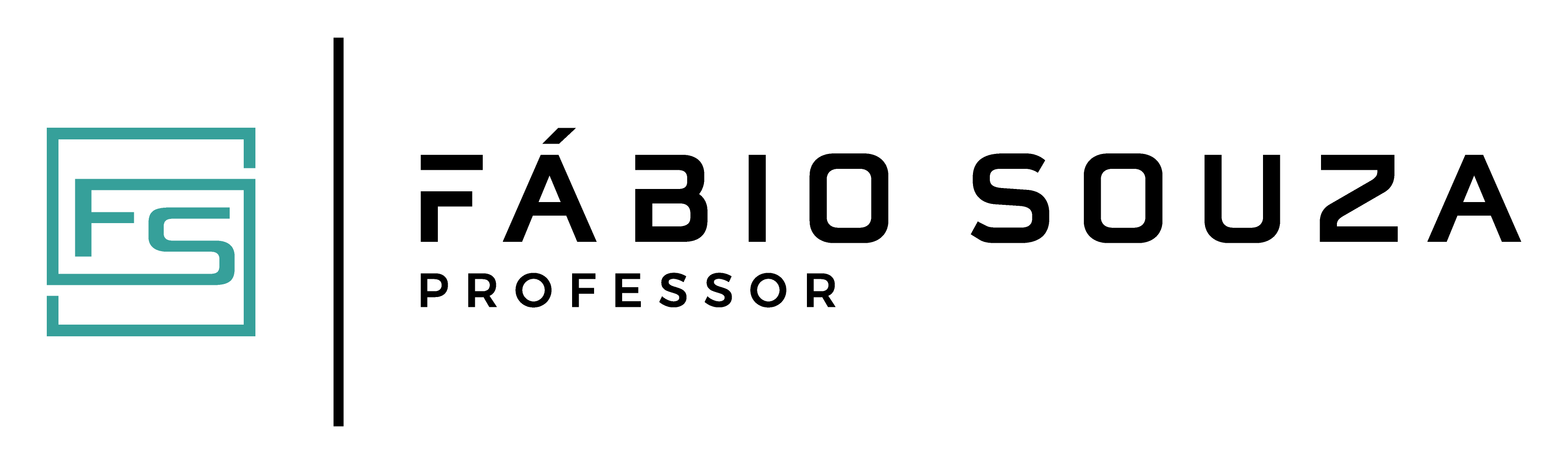 Contribuição extraordinária
Ampliação da base de cálculo da contribuição dos inativos
60%  
+
2% por ano de contribuição que exceder a 15
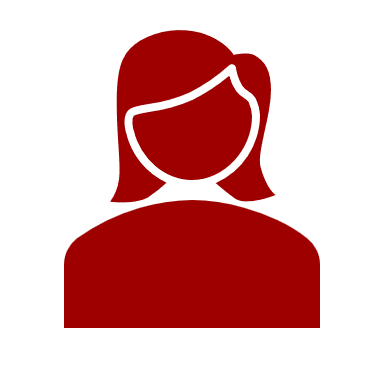 60%  
+
2% por ano de contribuição que exceder a 20
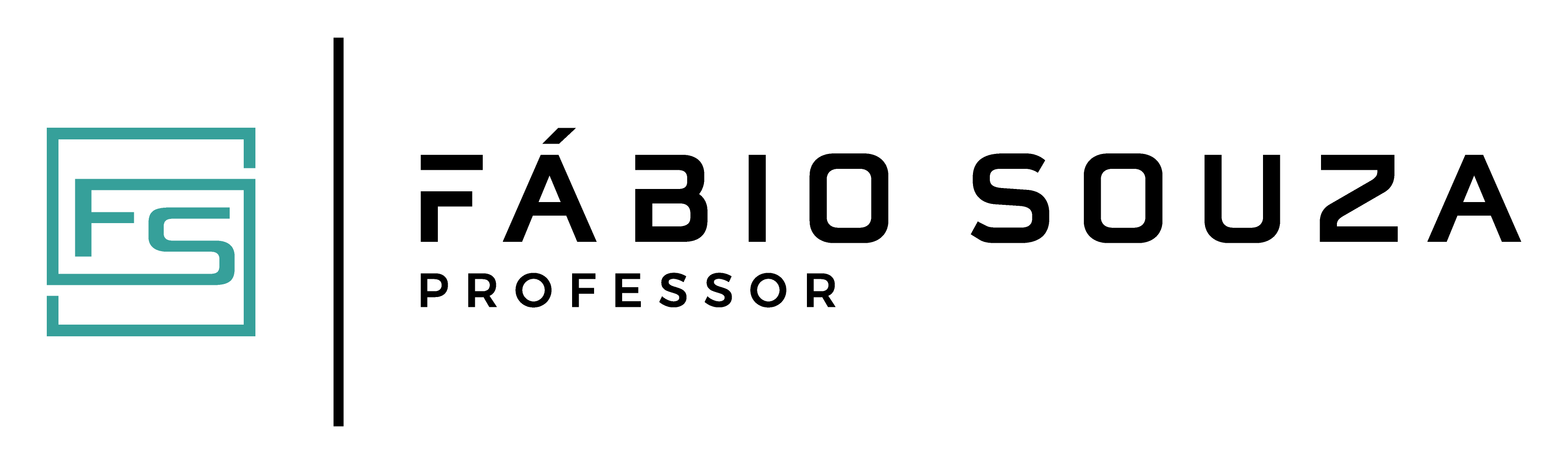 REFORMA DA PREVIDÊNCIA

CF art. 149, § 1º-A. Quando houver déficit atuarial, a contribuição ordinária dos aposentados e pensionistas poderá incidir sobre o valor dos proventos de aposentadoria e de pensões que supere o salário-mínimo.
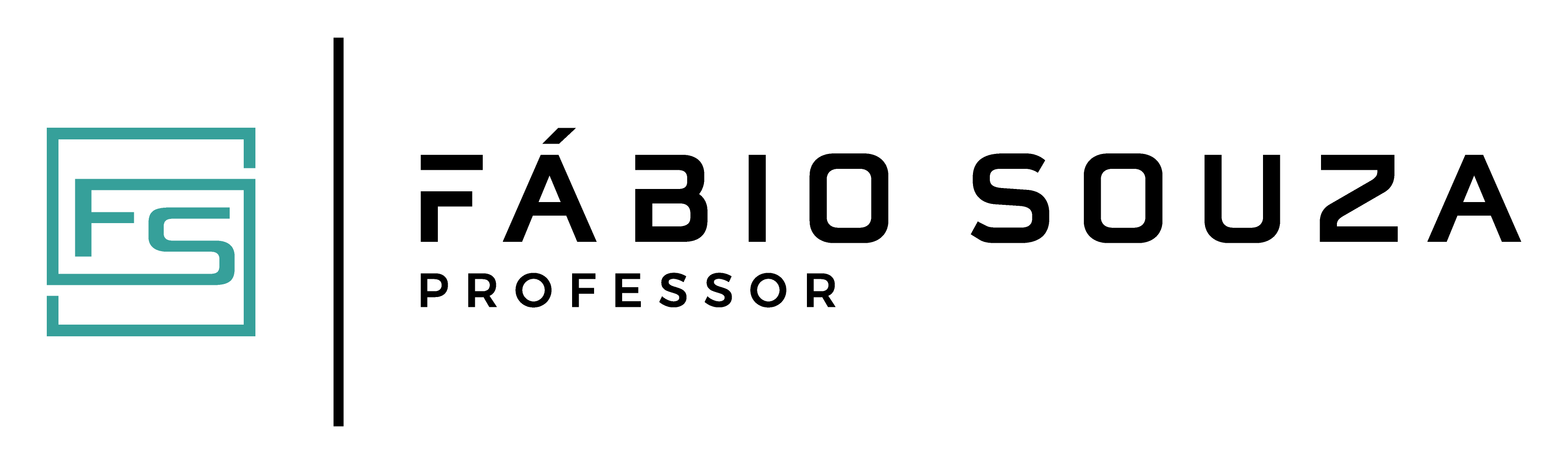 REFORMA DA PREVIDÊNCIA

CF art. 149, § 1º-B. Demonstrada a insuficiência da medida prevista no § 1º-A para equacionar o deficit atuarial, é facultada a instituição de contribuição extraordinária, no âmbito da União, dos servidores públicos ativos, dos aposentados e dos pensionistas.
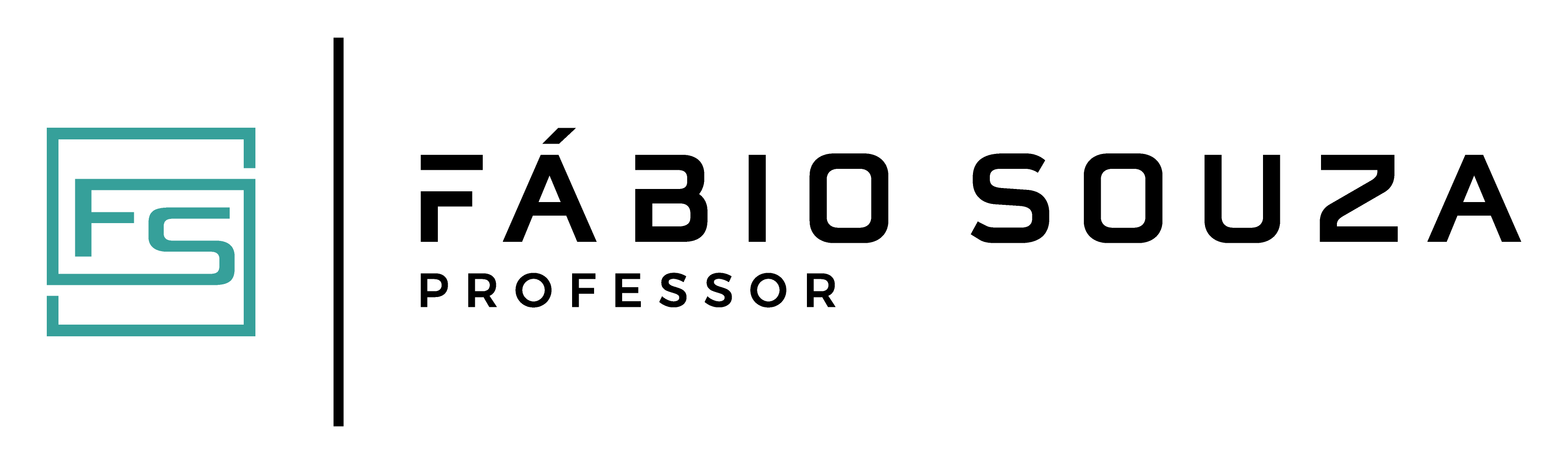 REFORMA DA PREVIDÊNCIA

EC 103/19, art. 25, § 3º Considera-se nula a aposentadoria que tenha sido concedida ou que venha a ser concedida por regime próprio de previdência social com contagem recíproca do Regime Geral de Previdência Social mediante o cômputo de tempo de serviço sem o recolhimento da respectiva contribuição ou da correspondente indenização pelo segurado obrigatório responsável, à época do exercício da atividade, pelo recolhimento de suas próprias contribuições previdenciárias.
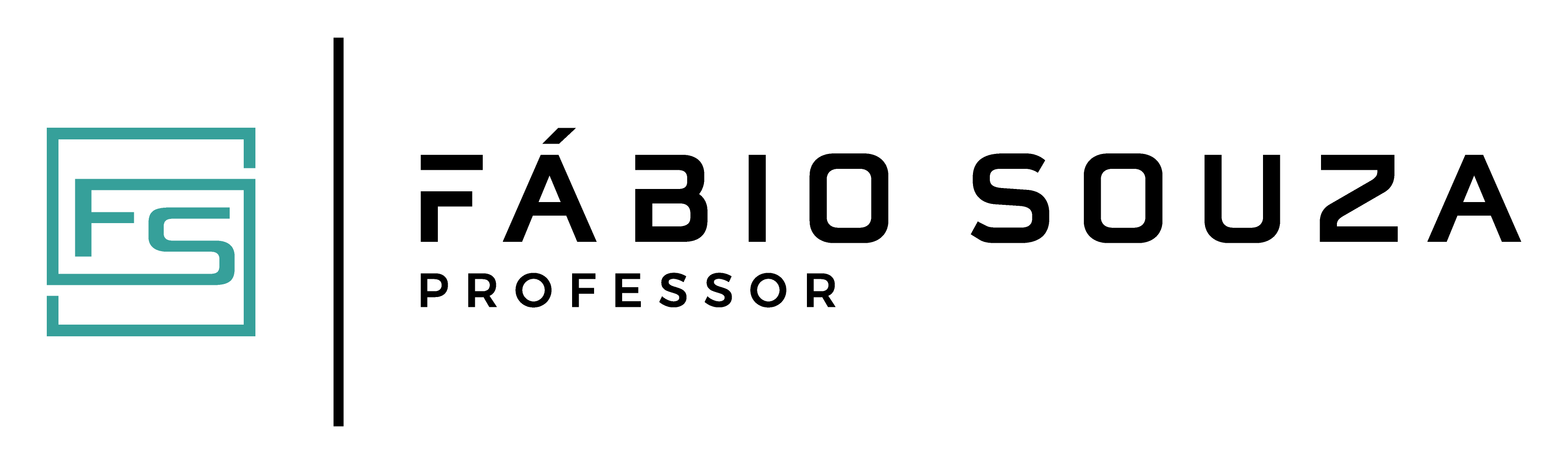